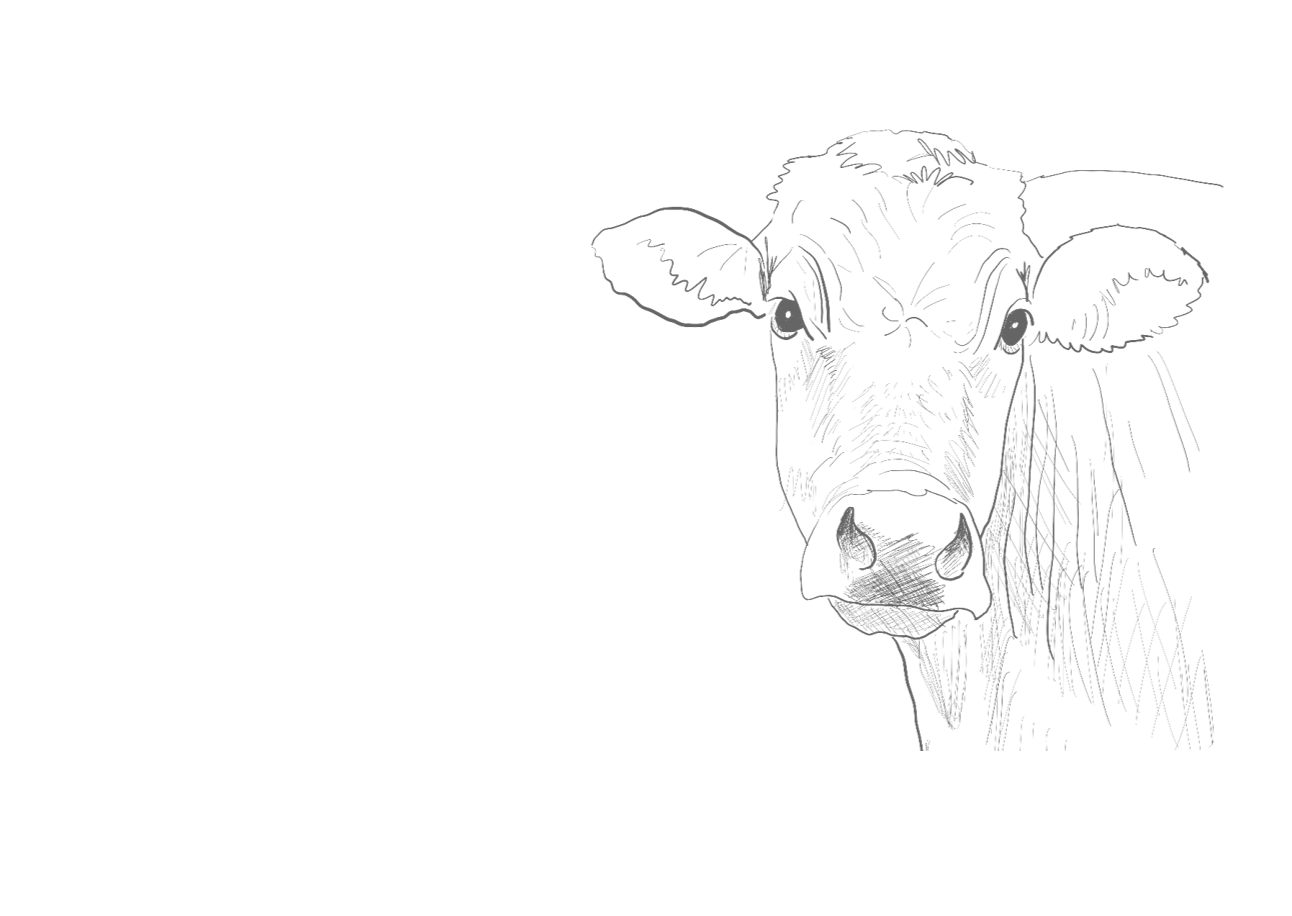 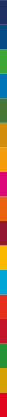 4. Teknologier
Hvilke virkemidler kan landmanden bruge i stalden til at mindske metanudslip.
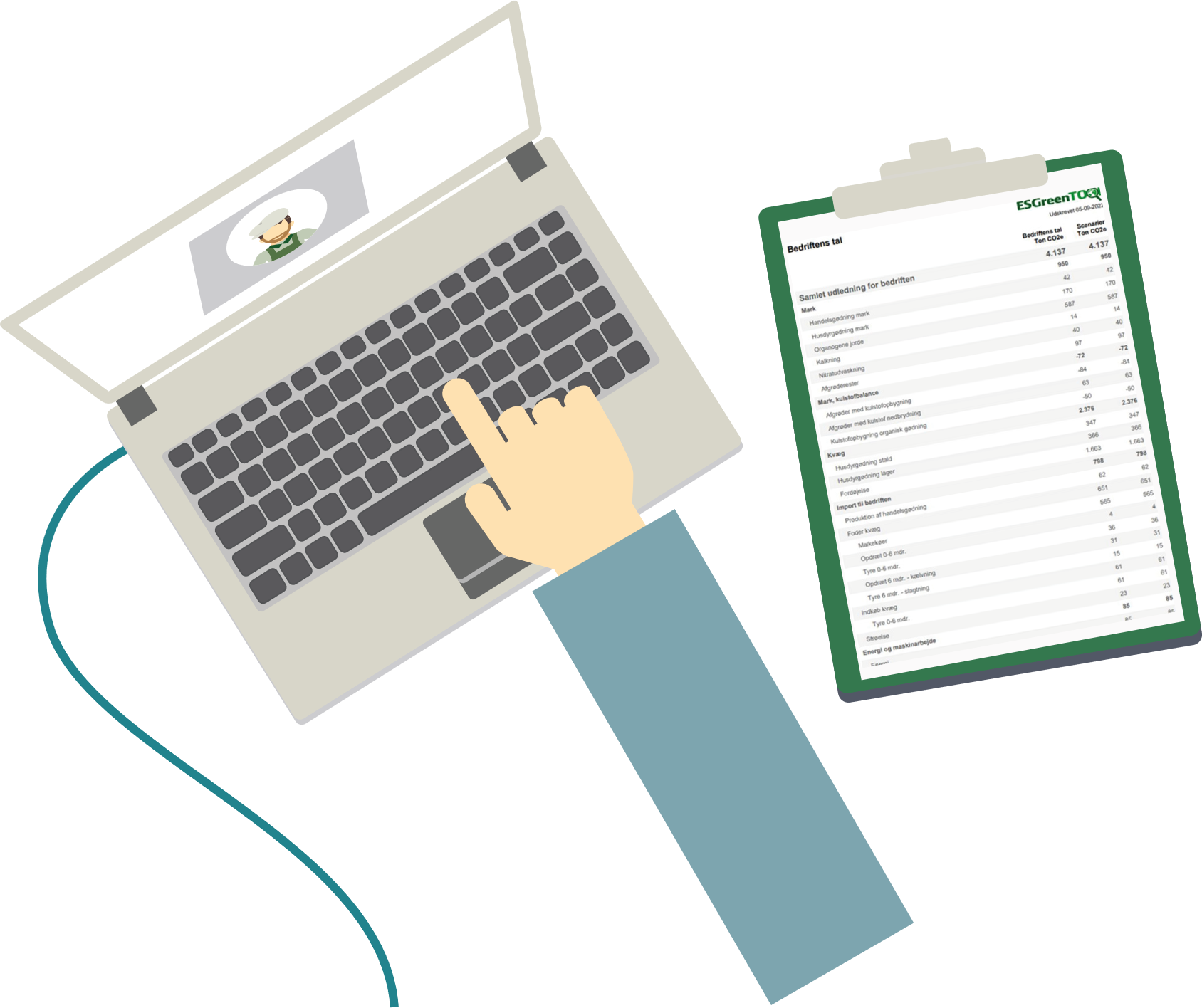 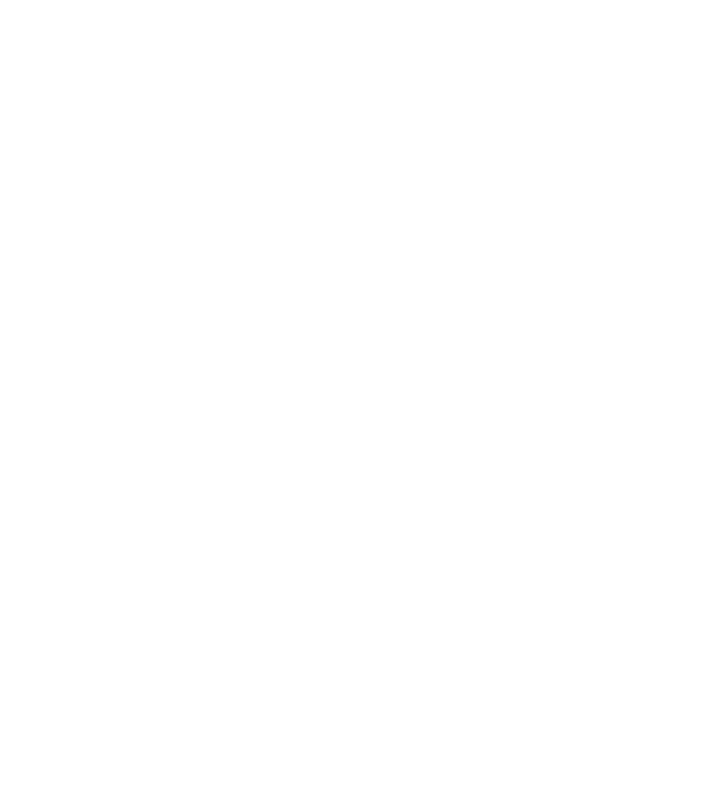 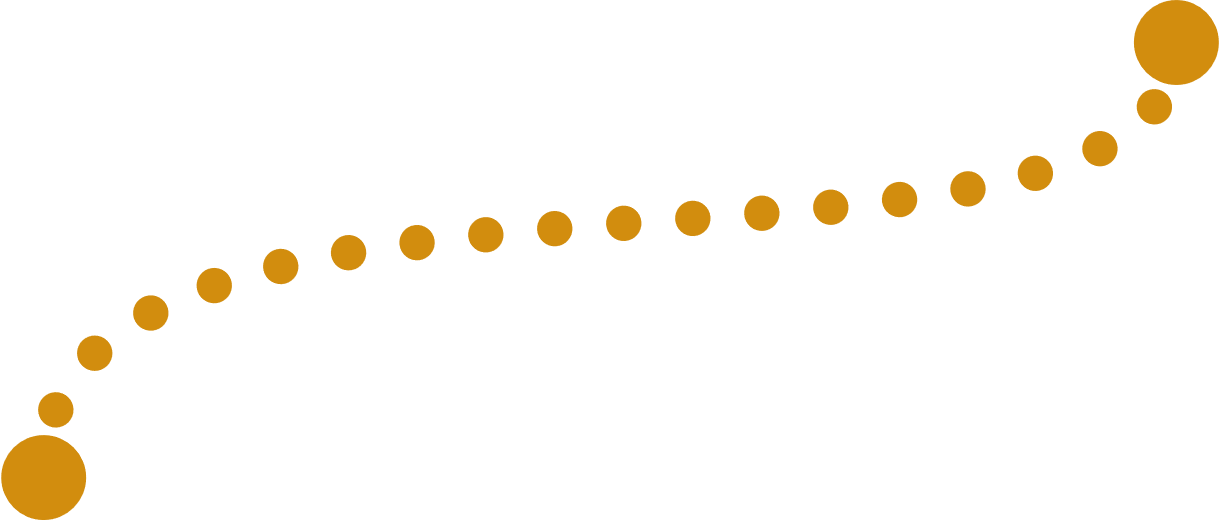 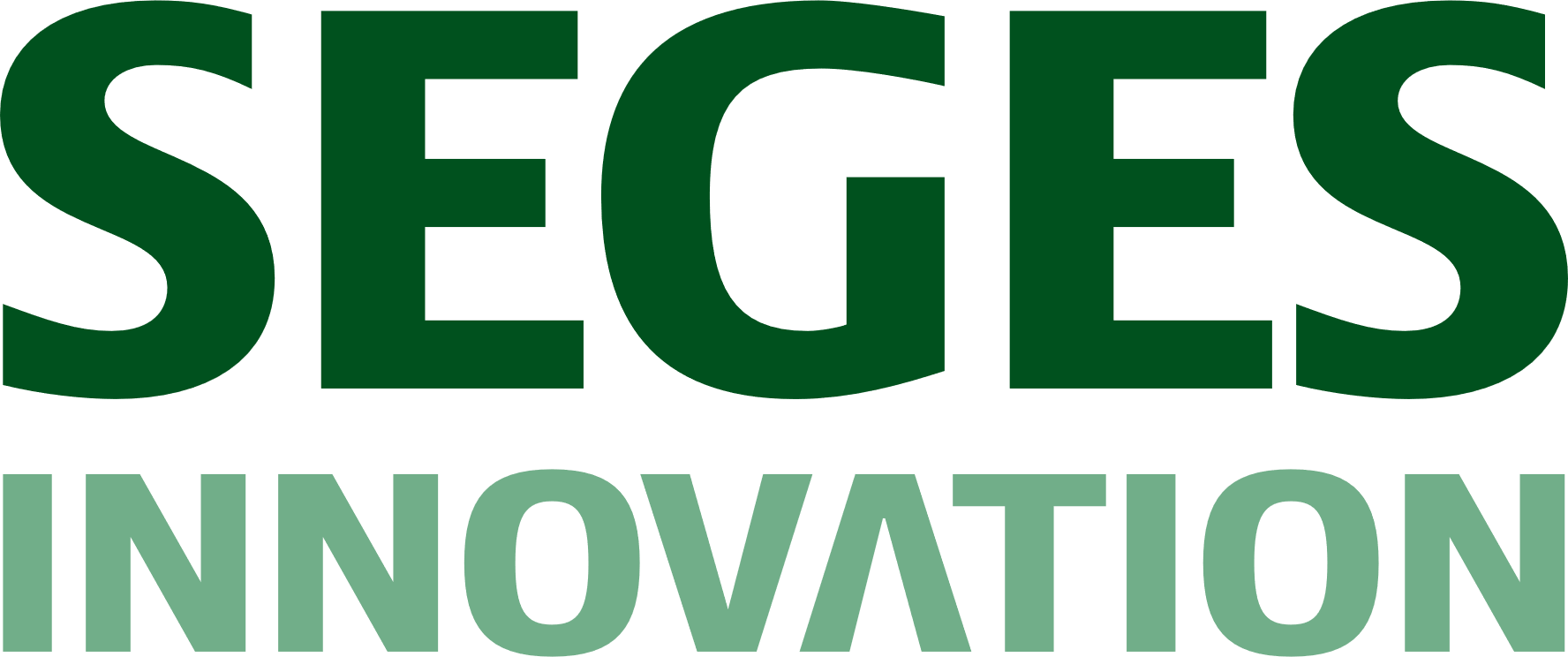 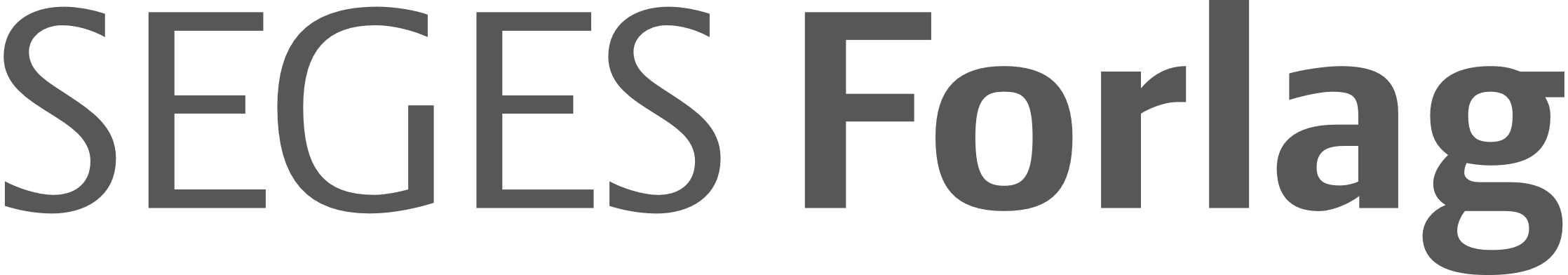 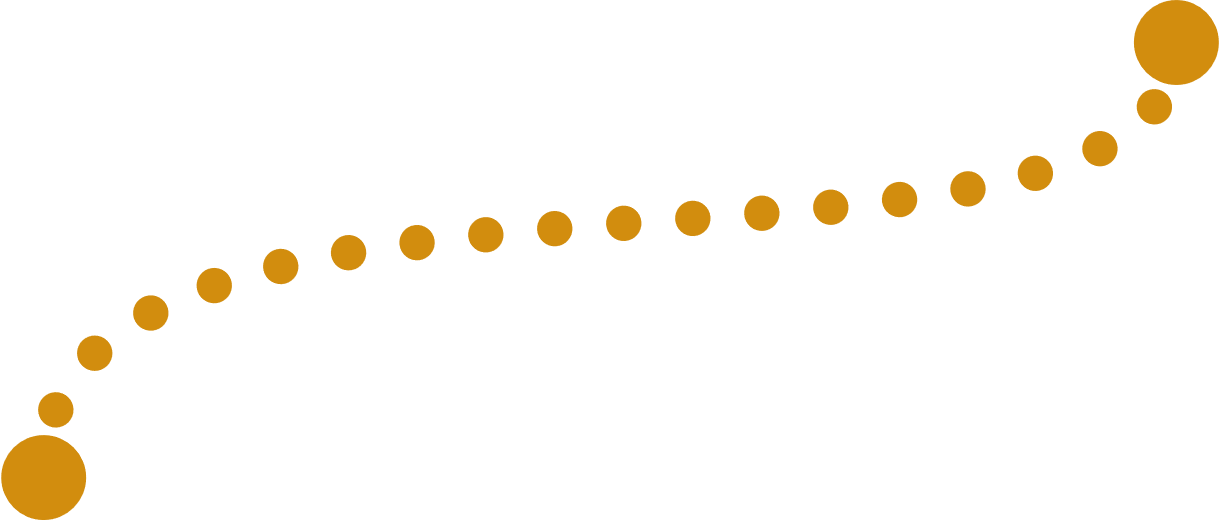 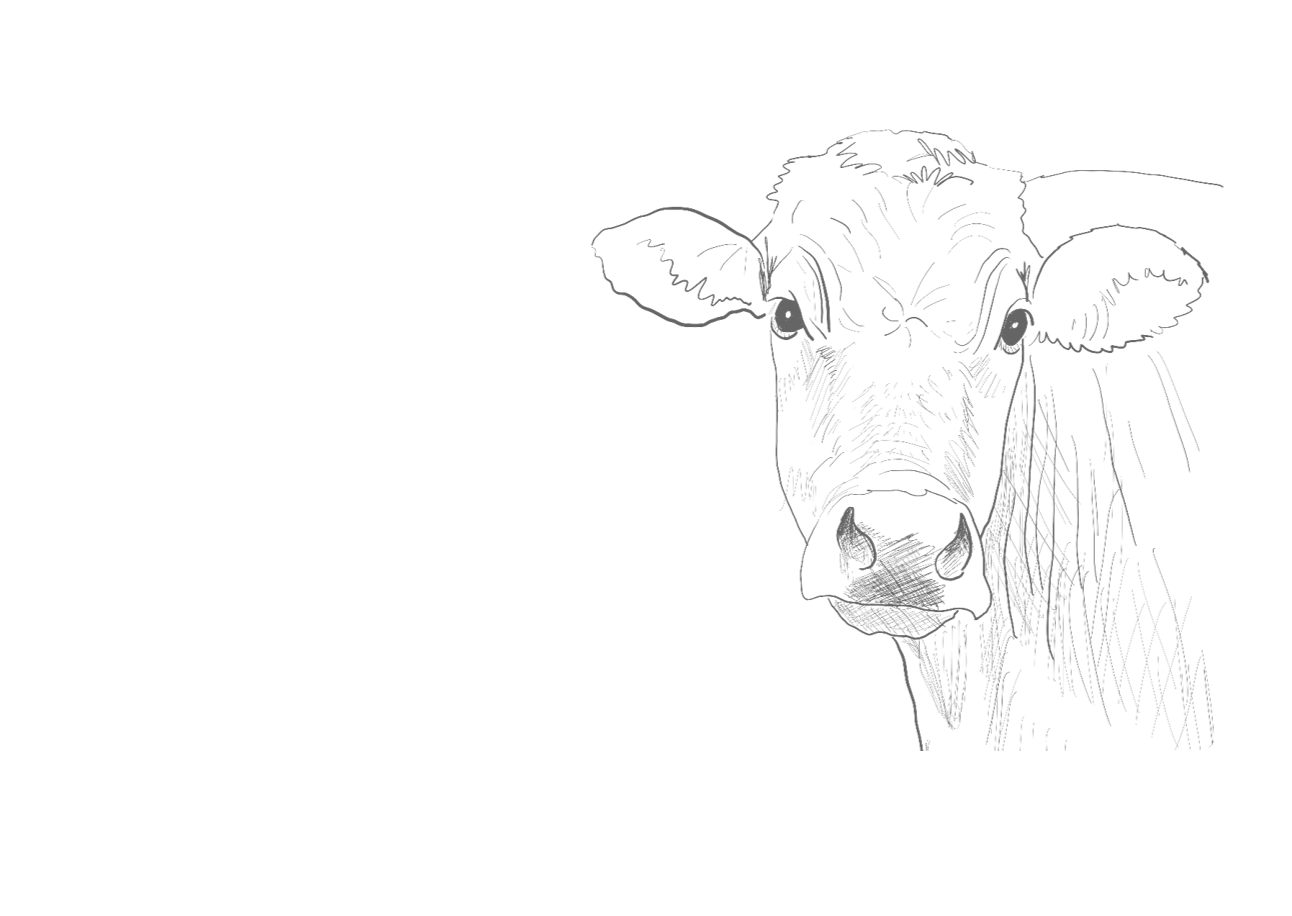 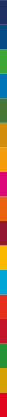 Teknologier, der kan mindske metan udledning
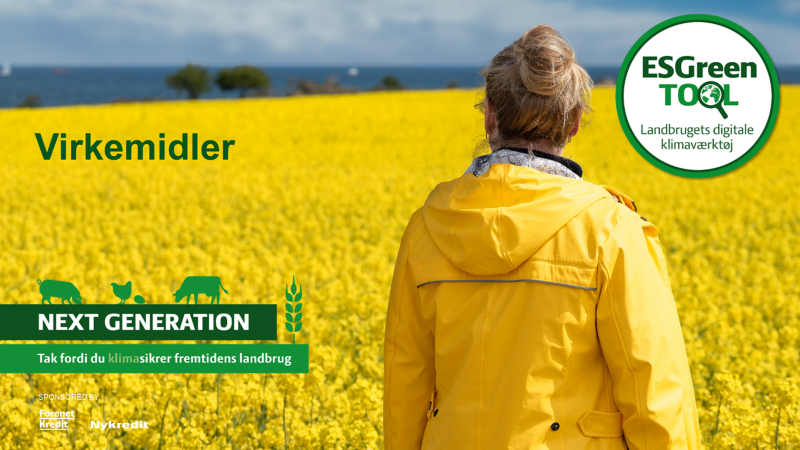 Der findes en række teknologier, som kan hjælpe landmanden med at reducere metan udledningen. Der er fokus på målet med et klimaneutralt landbrug i 2050, men forskere og erhvervet arbejder sammen om nye løsninger, som bliver afprøvet. 

Her i SILO’en under faget ESG finder I et overblik:
Introduktion til virkemidler (seges.dk)
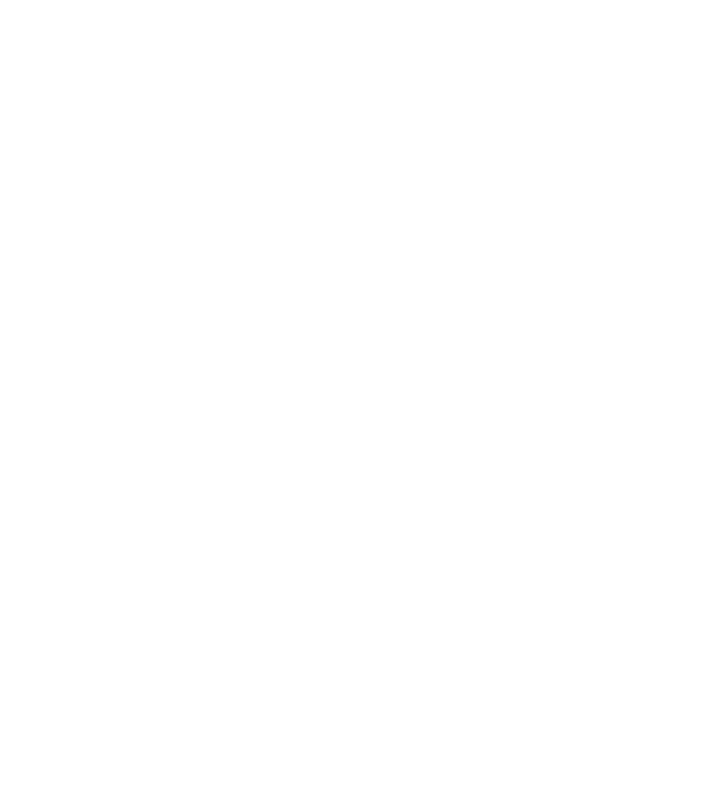 Side 11-16 Eksempler på virkemidler til kvæg
Side 34 Overblik over fremtidige/ kommende virkemidler
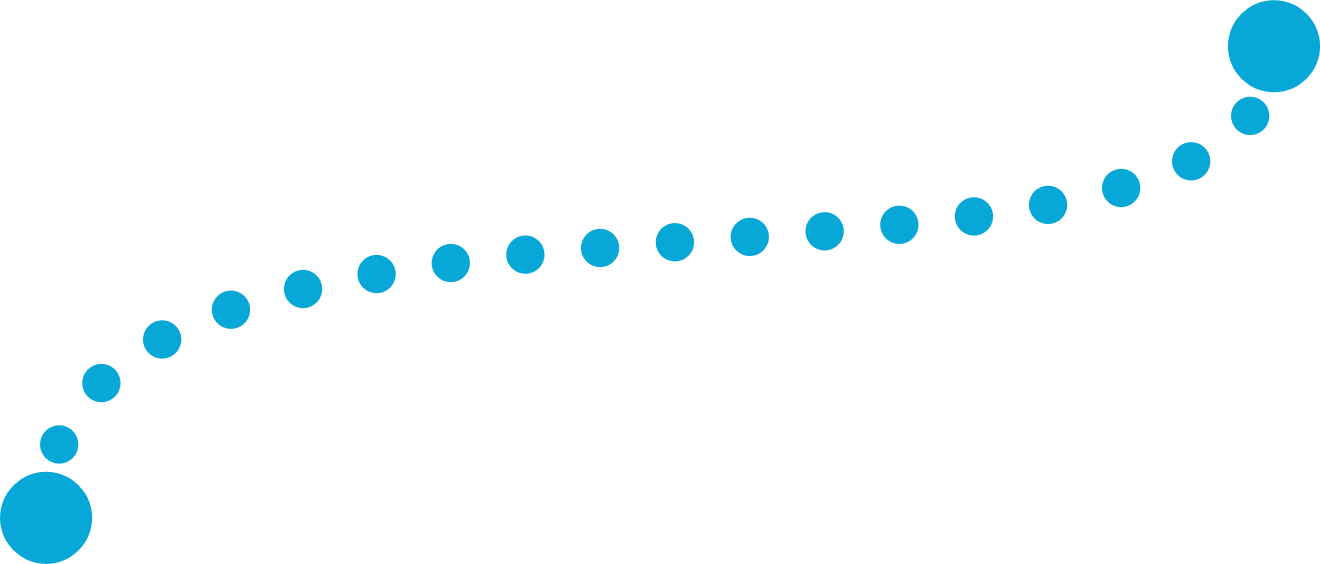 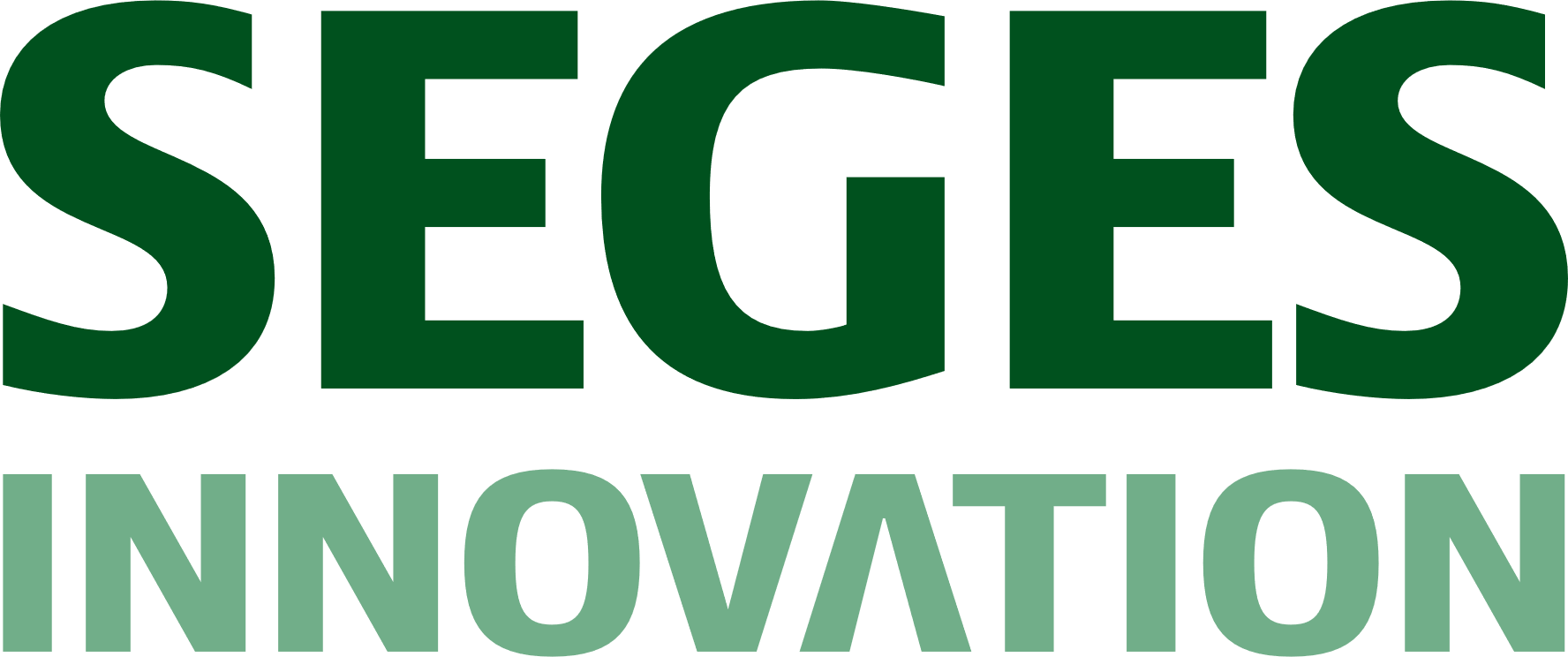 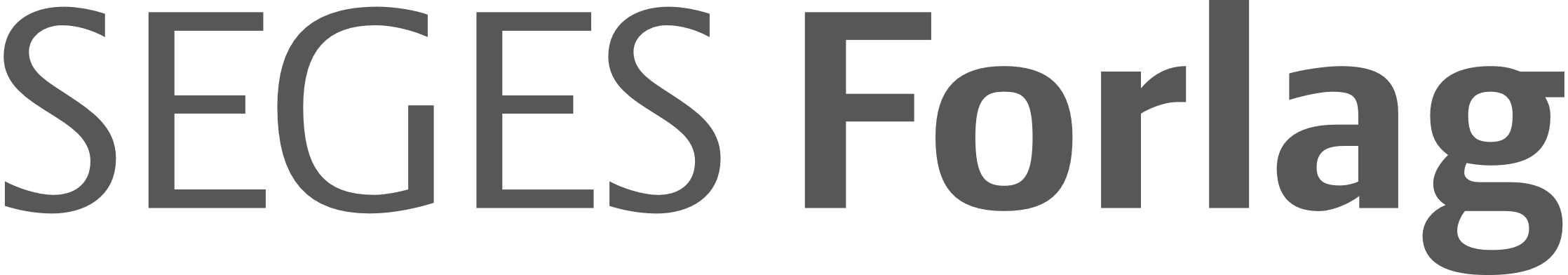 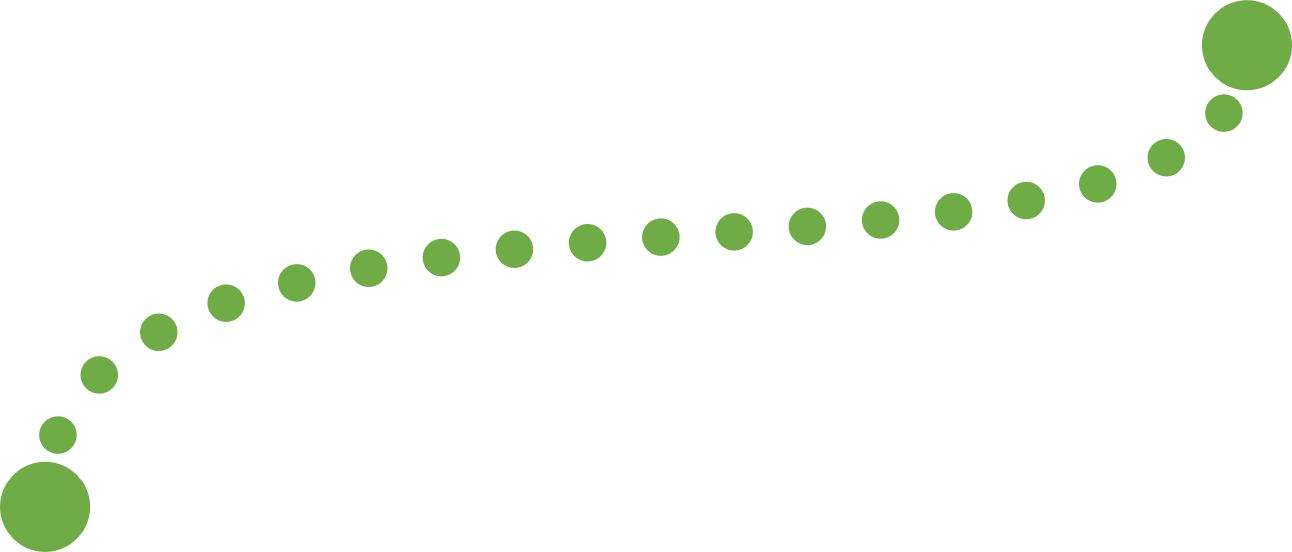 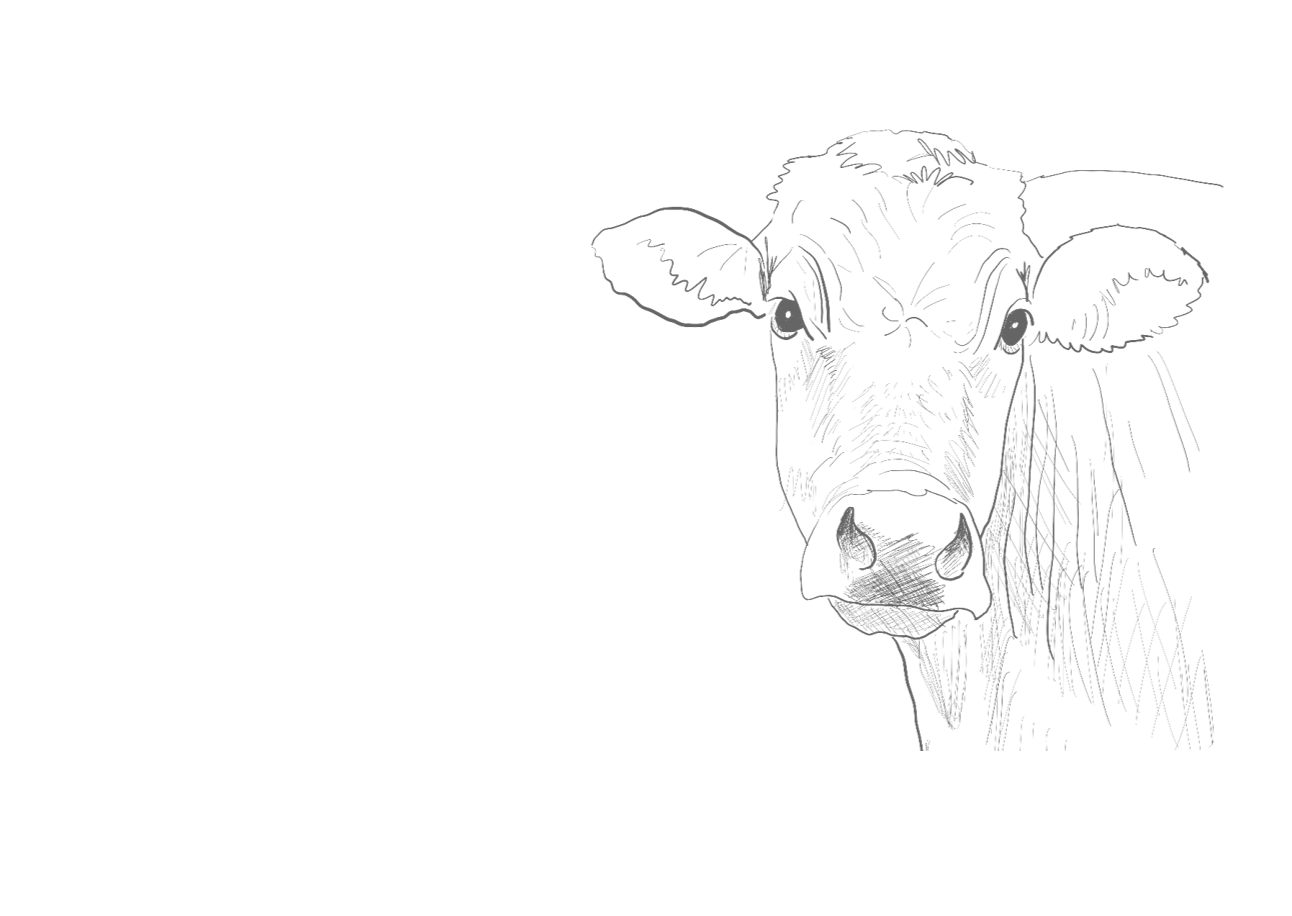 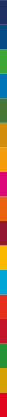 Virkemiddelkatalog kvægstald
SEGES har udgivet et virkemiddelkatalog, der understøtter en bæredygtig udvikling på kvægbedrifter.

Alle tiltag i kataloget relaterer til FN’s Verdensmål.
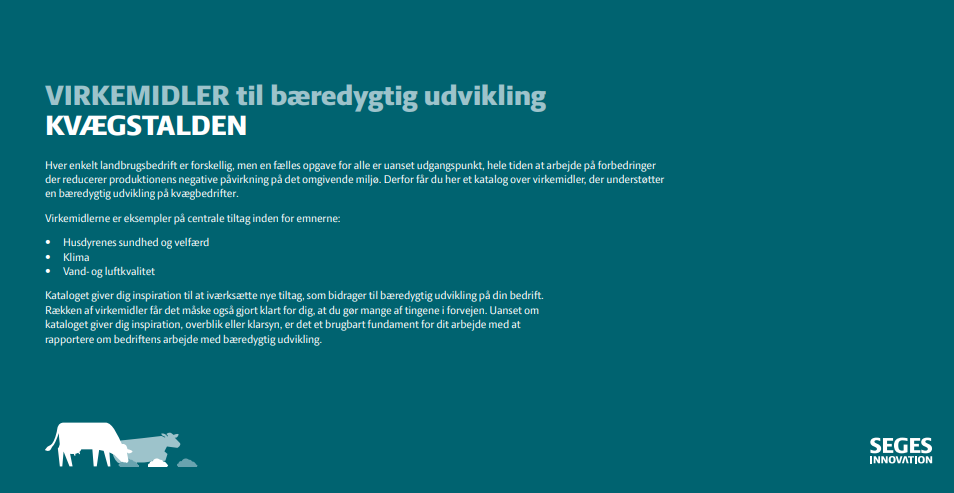 Se kataloget her:
 esg_virkemiddelkatalog_kvagstalden.pdf (landbrugsinfo.dk)
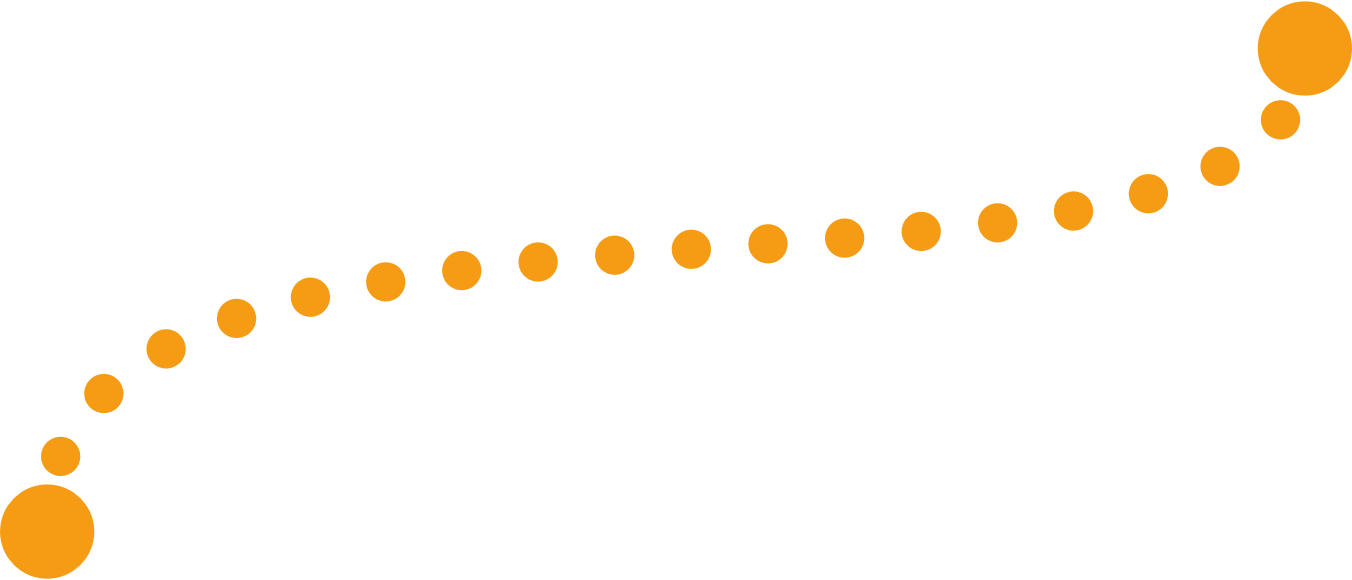 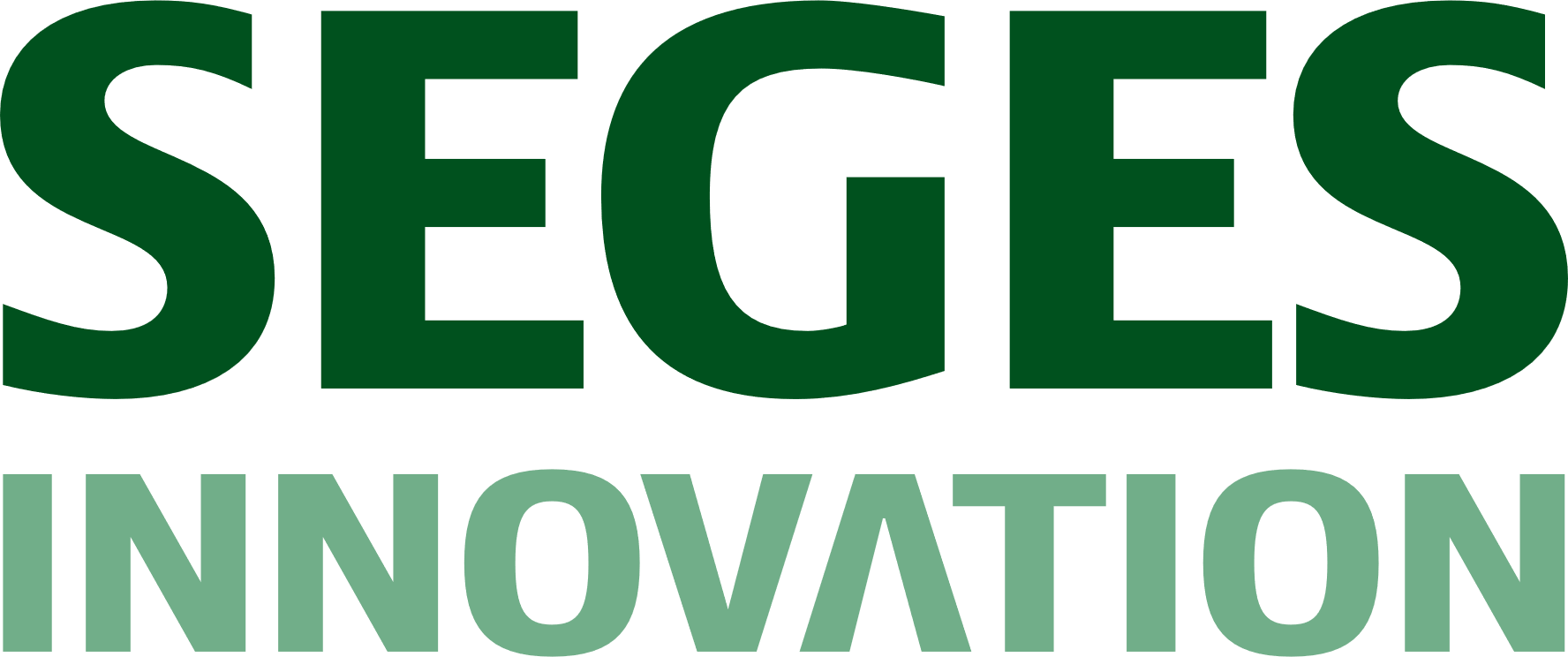 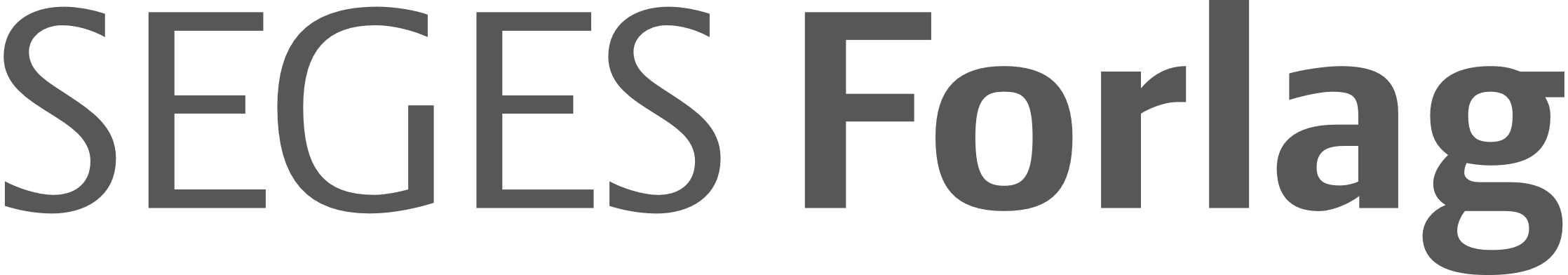 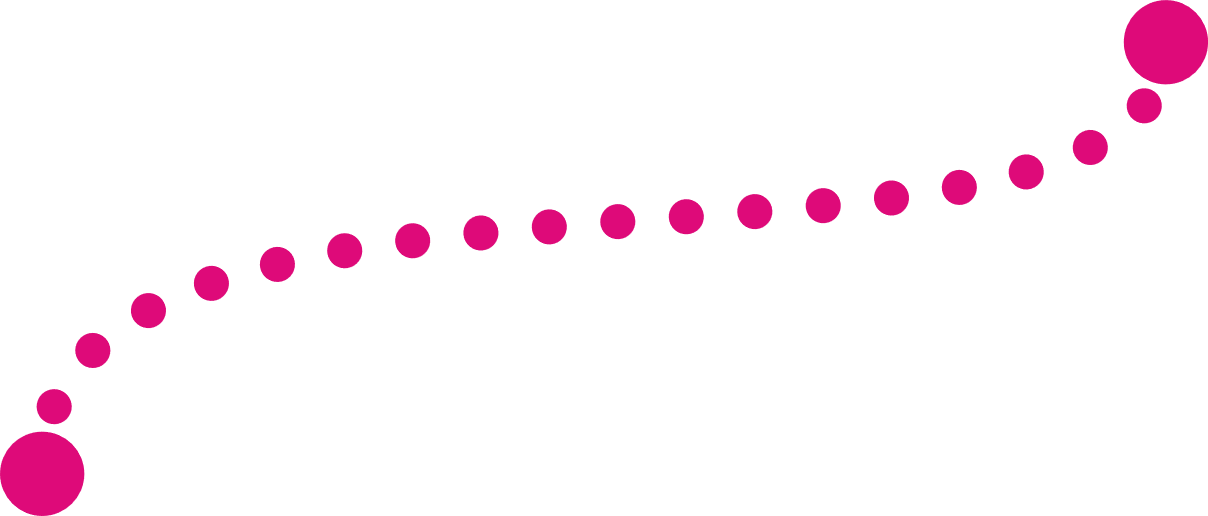 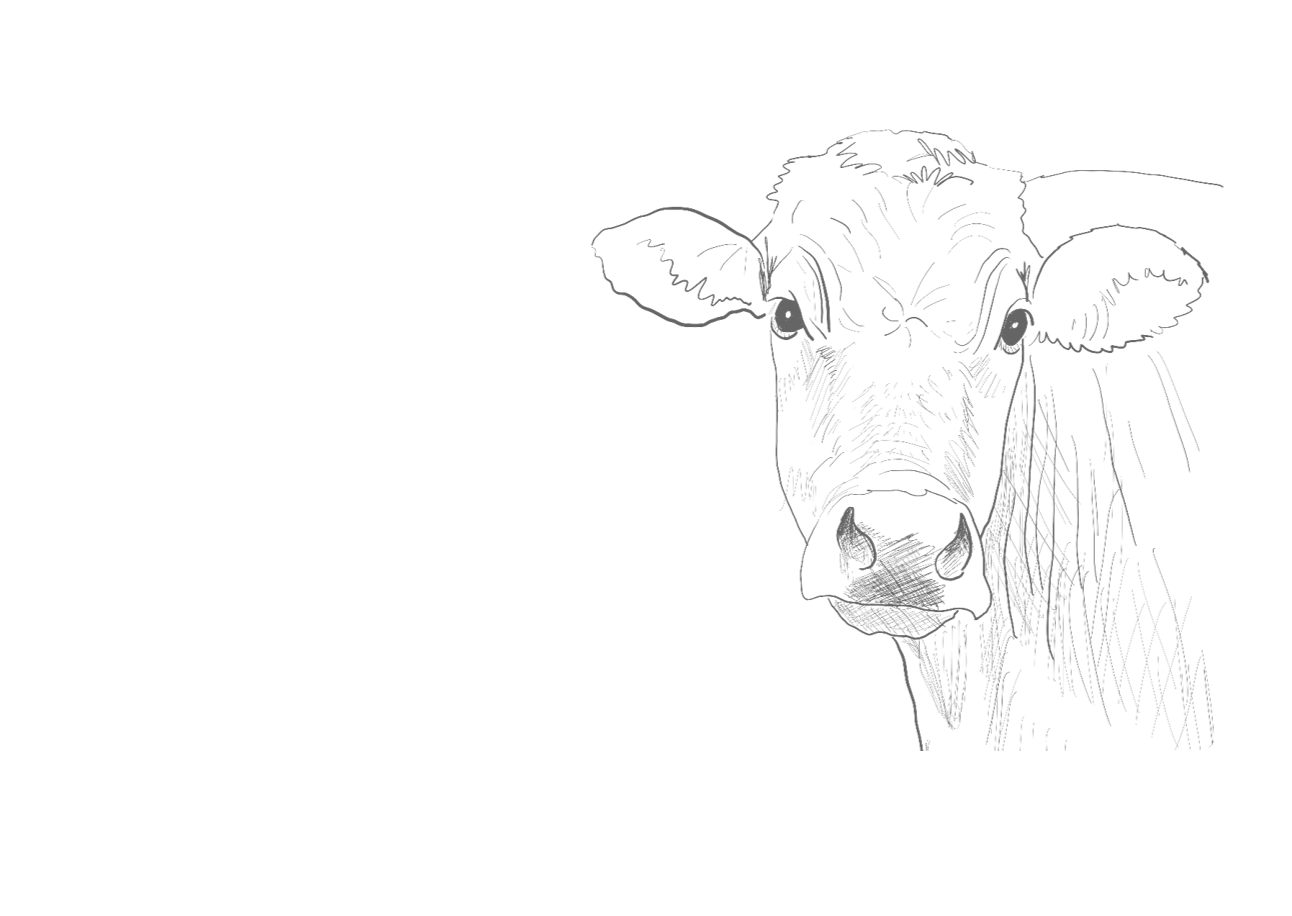 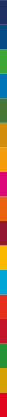 Klimavirkemiddelrapporten
SEGES Innovation har udgivet en klimavirkemiddelrapport, som identificerer de 29 mest effektive klimavirkemidler til landbruget. Til kvægområdet er udvalgt:
Gylleforsuring i kvægstald
Drænet fast gulv med gødningsskrabere
Foderadditiver og fedt i foderet til reduktion af enterisk metan
Avl 
Opfangning og omsætning af metan i kvægstalde

Se hele rapporten her: 
Klimavirkemidler til dansk landbrug (landbrugsinfo.dk)
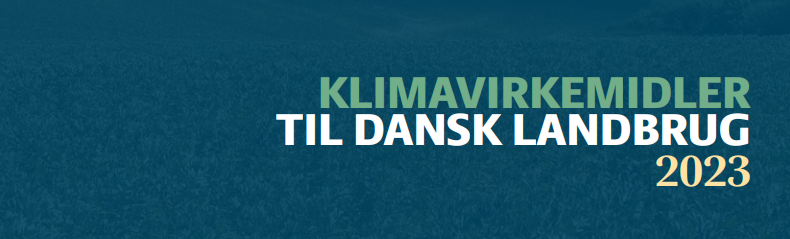 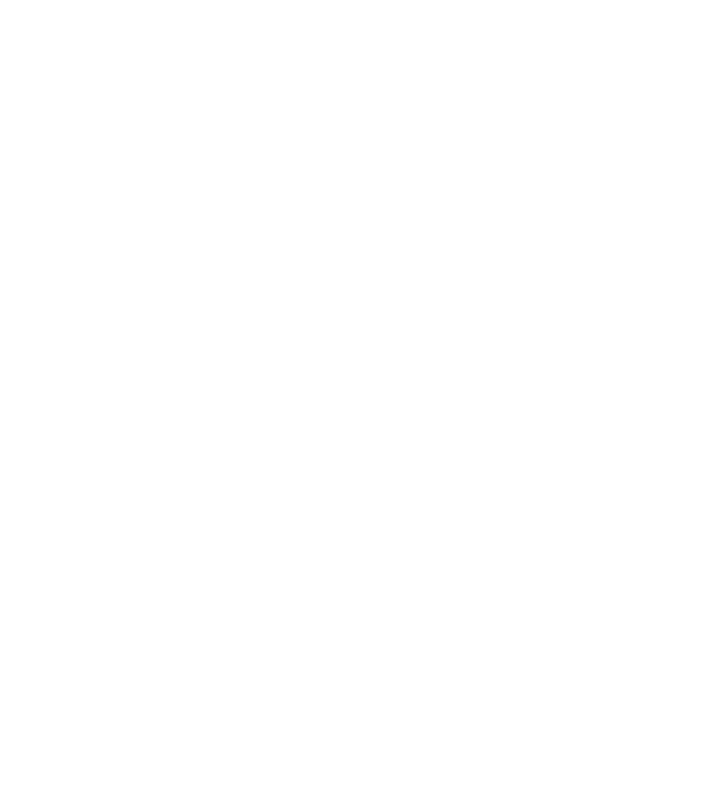 Klimavirkemiddelrapporten fra SEGES Innovation viser, at dansk landbrug kan reducere drivhusgas-udledningen med 6,9-9,8 mio. tons CO2-e frem til 2030 med 29 virkemidler, forudsat at de alle færdigudvikles, implementeres og skaleres.
Dermed kan landbruget lykkes med at nå i mål i forhold til Landbrugsaftalens reduktionskrav på 7,75 mio. tons CO2-e i 2030.
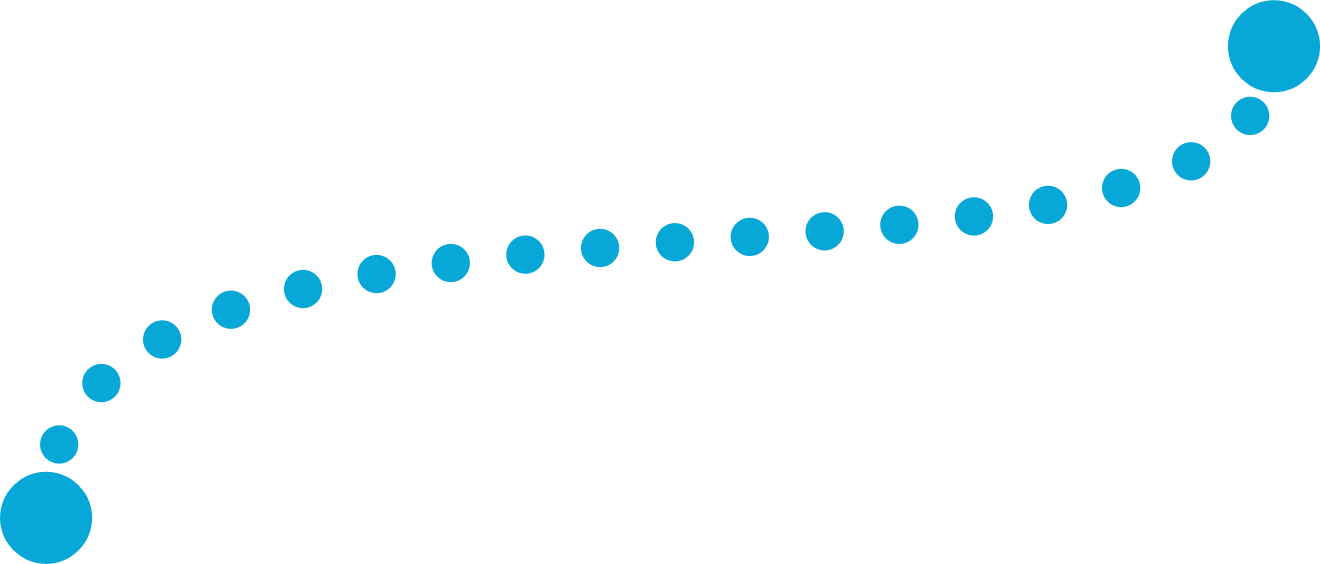 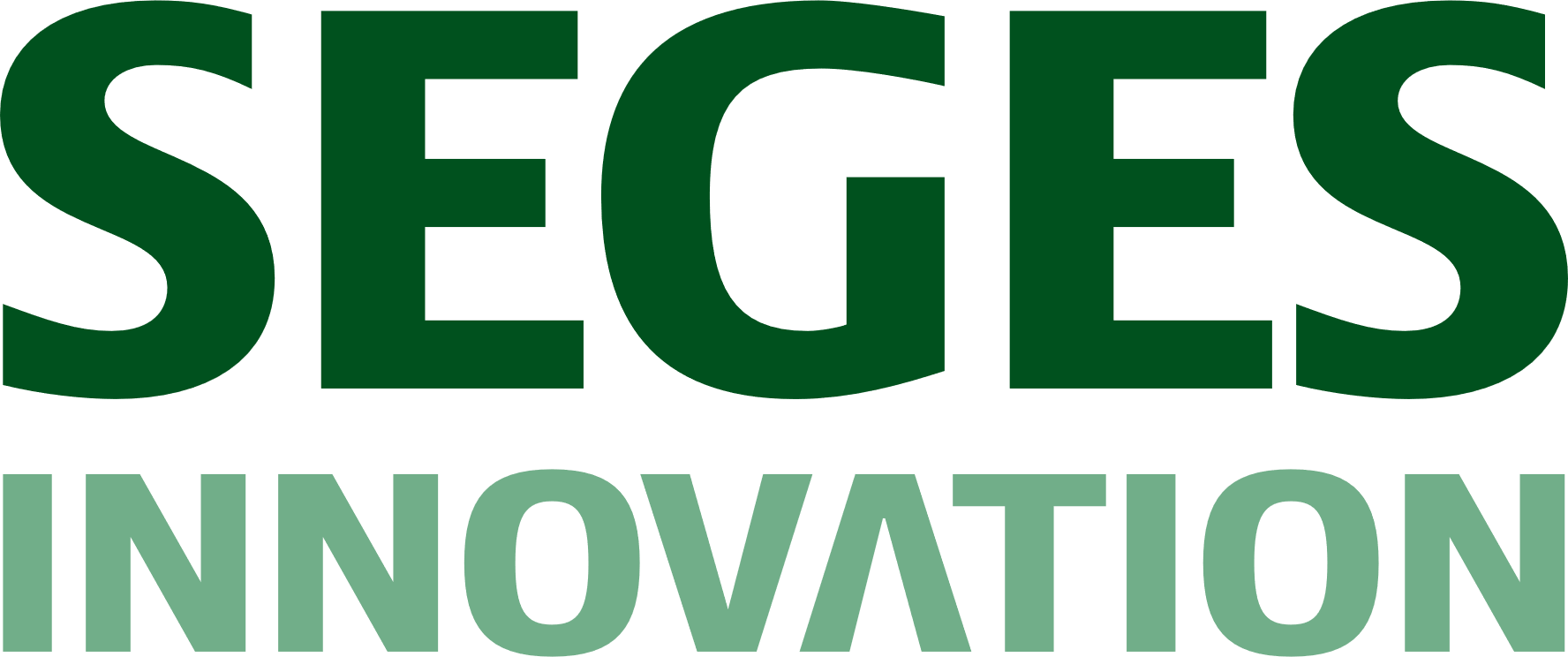 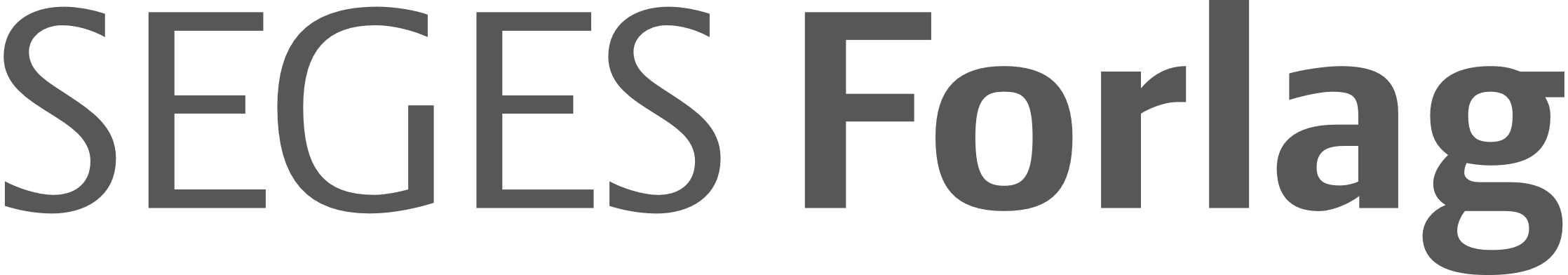 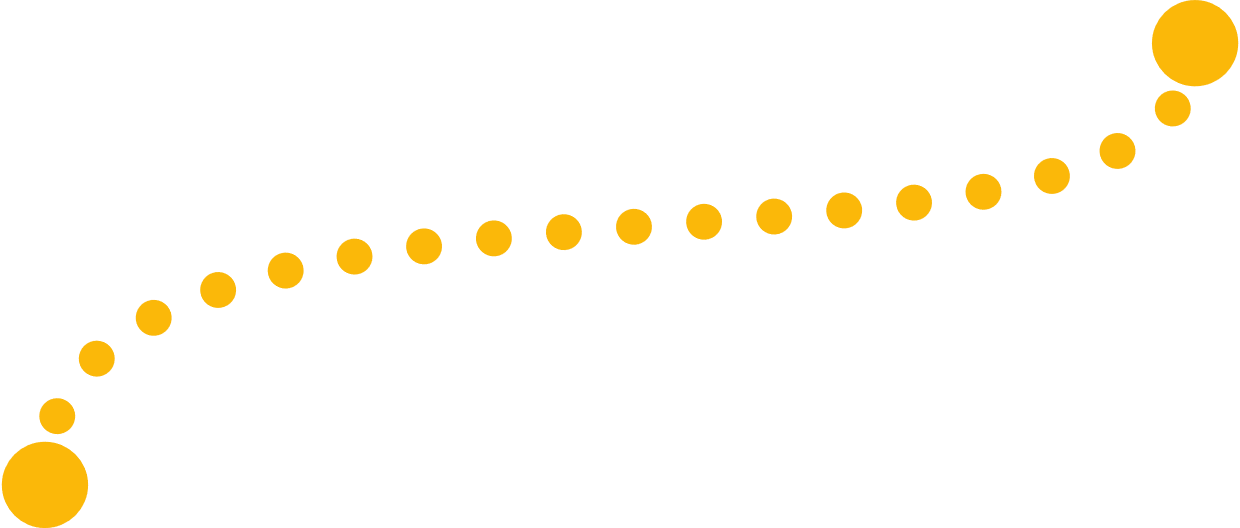 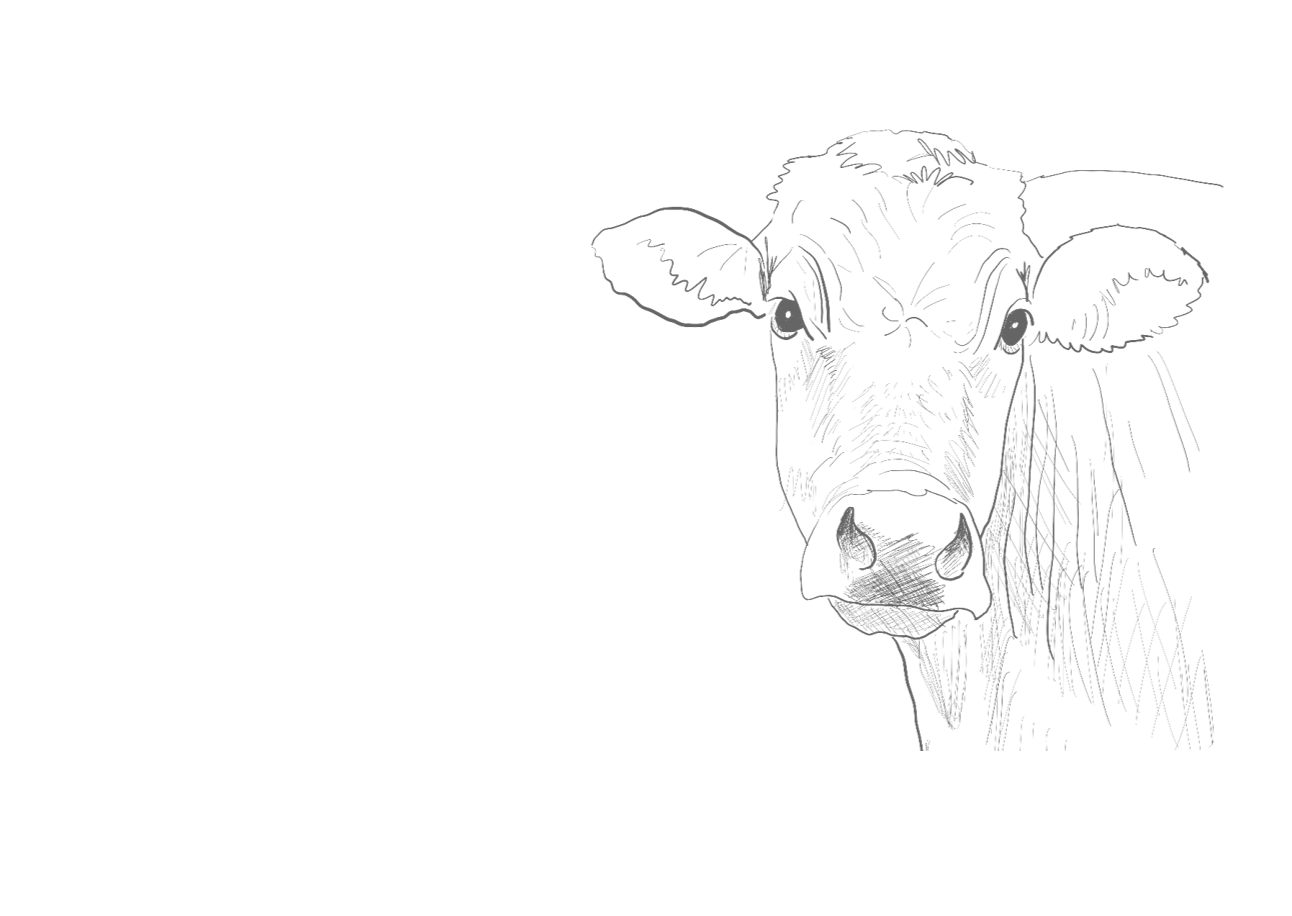 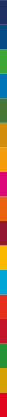 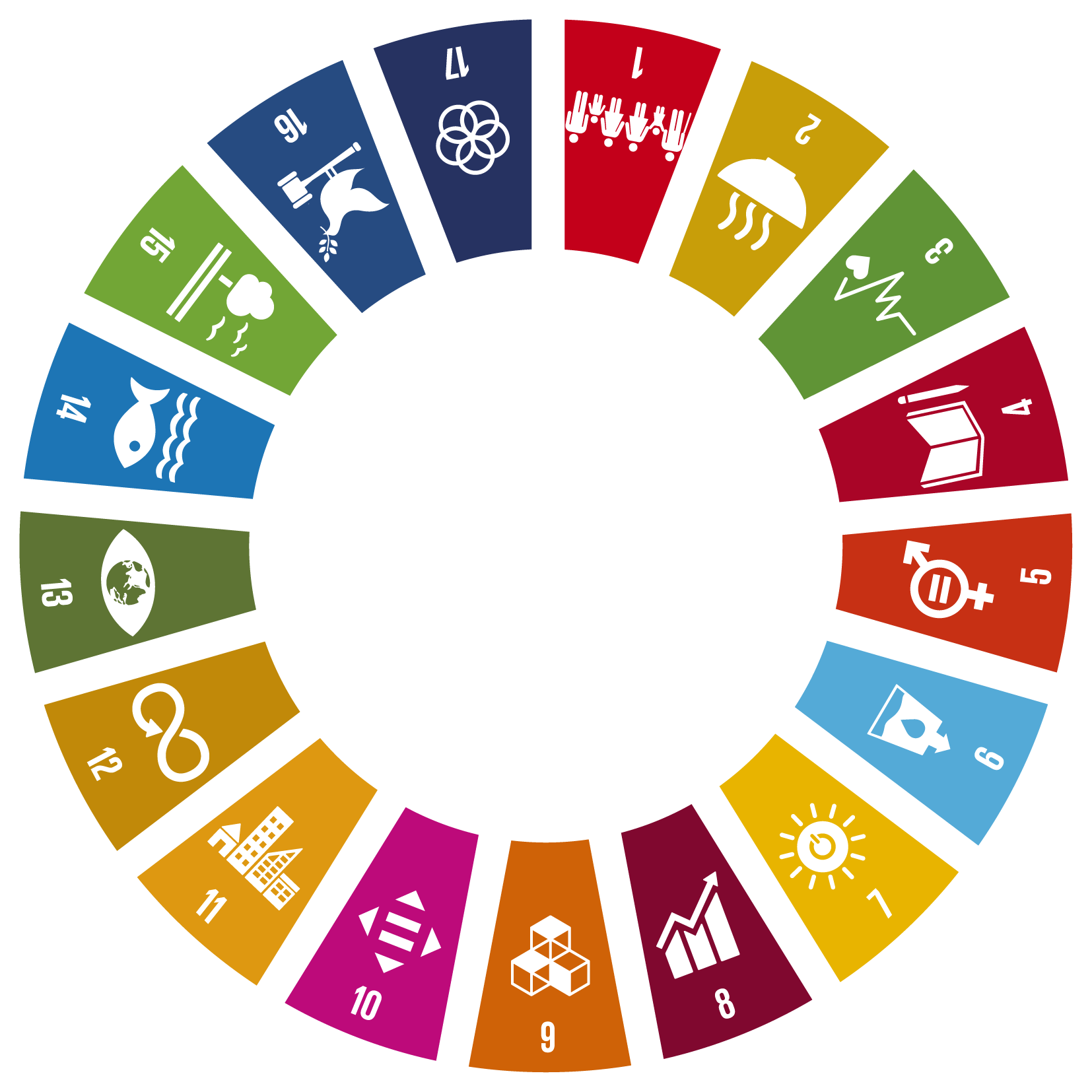 Forfatter: Lene Overgaard Bruun, SEGES Forlag og 
Kristoffer Risgaard Eriksen, Dalum Landbrugsskole
Grafiker: Lene Kruse Kessler
Udgiver:  SEGES Forlag© 2023

Udarbejdet med støtte fra:
Børne- og Undervisningsministeriet – Styrelsen for Undervisning og Kvalitet
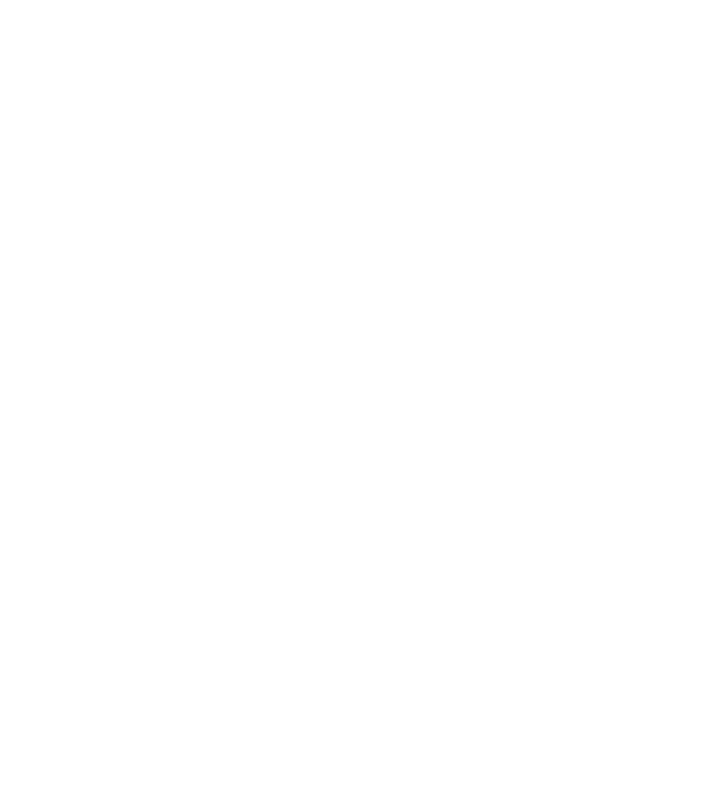 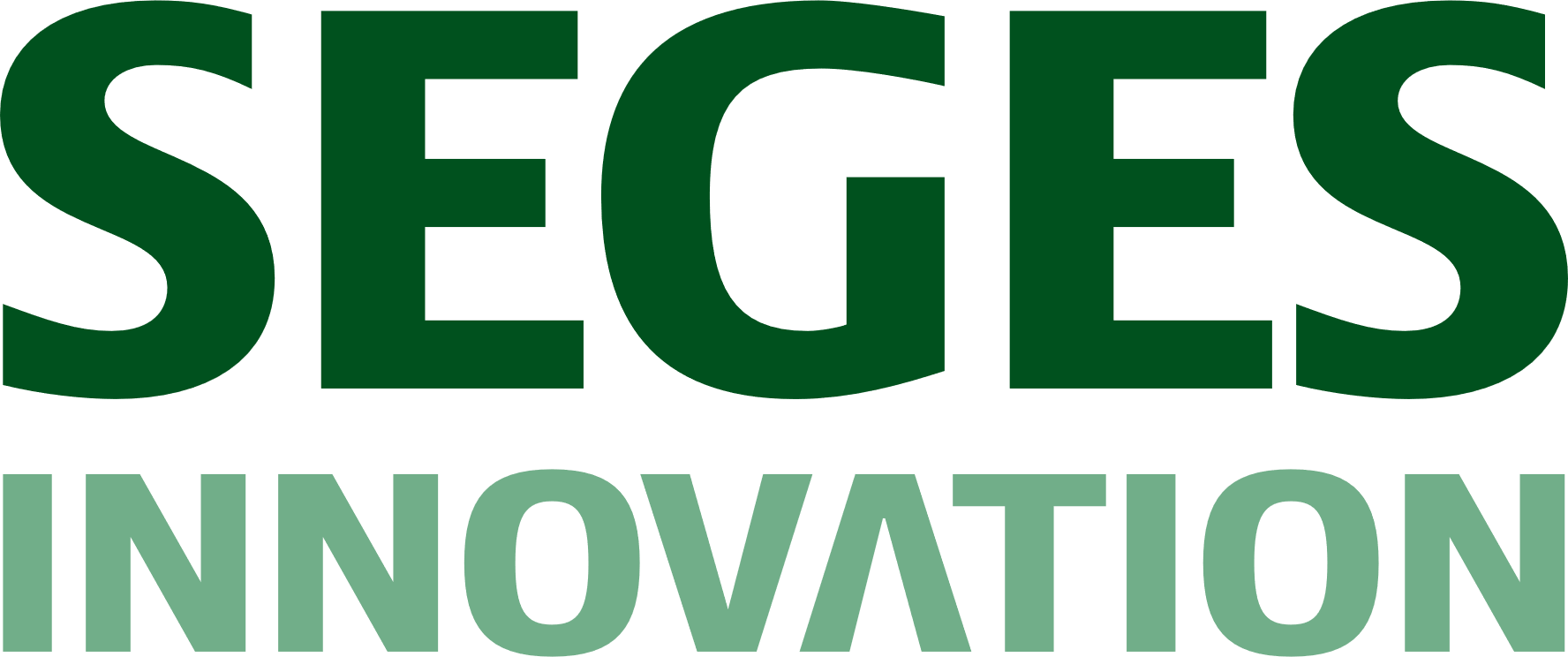 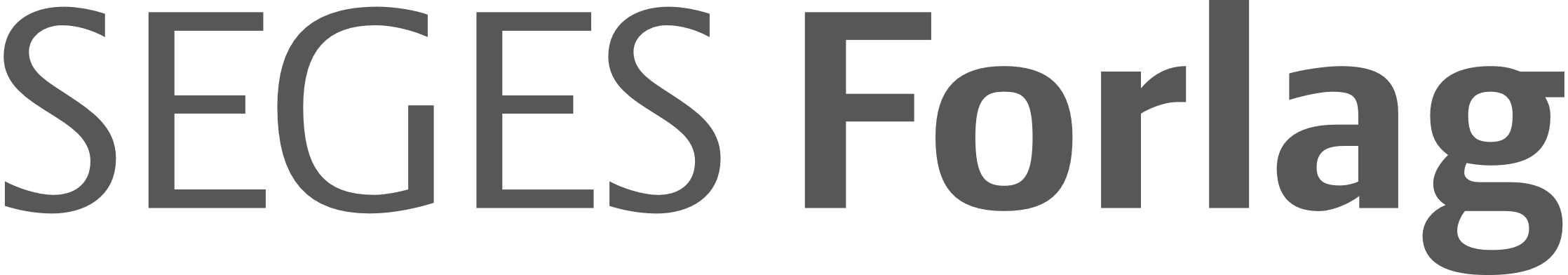